The Multi-Principal OS Construction of the Gazelle Web Browser
Presented by Vaibhav Rastogi
A new protection scenario
Current browsers try to separate host system from Web
Websites evolved into web applications
Lot of private data on the web
Financial transactions
Website principals need to be protected from each another
Apply multi principal OS concepts
Websites as principals
Principals to be protected from each other
OS to be protected from website principals
Browser as an OS
Isolates all principals and the OS from each other
All OS functions handled by browser kernel
System call interface
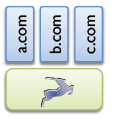 Gazelle
Browser kernel
Provide cross principal protection
Manage resources
Define principals
Based on website origins
Complete isolation of principals
any sharing is through the kernel
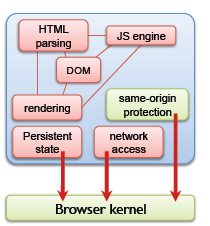 Security Model
Principals
SOP – <proto, domain, port>
Define resources
DOM and script objects, cookies, display, network communications
Make a consistent SOP
plugin content, cookies
[Speaker Notes: Apply principal model to objects
Apply to <object>, <embed>, <img> and so on]
Architecture: Kernel
Browser kernel
Exclusively manage all system resources
Enforce all security policies
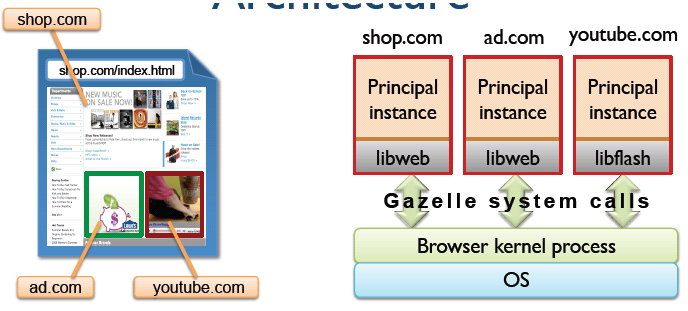 Architecture: Principals
Abstraction units
Protection
Failure containment
Resource allocation
All above units defined as SOP principals
All units implemented as OS processes
Architecture
A principal’s process includes all browser components
Failure containment
Efficiency
Process level sandboxing guarantees containment of memory exploits
Plugins interact with OS through browser kernel
Architecture
<script>, stylesheets
Run as includers
<iframe>, <object>, <img>, <embed>
Run as providers
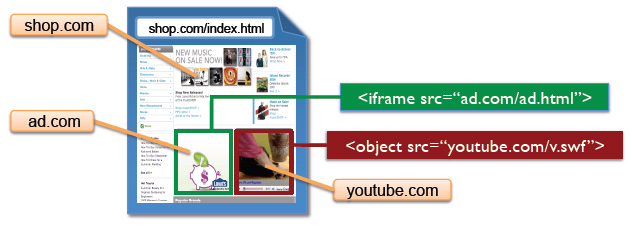 Architecture
Display and Events Protection
Determine display and events ownership and enforce protection
Separate rendering and display management
Traditional OSes do not handle cross principal display protection
Display and Events Protection
Dual ownership
Landlord – the creator
Tenant – the resident
Landlord allocates part of  display to tenant
Resources associated with display
Position, dimensions, content (pixels), location
Display and Events Protection
Position and dimensions
Drawing isolation
Navigation
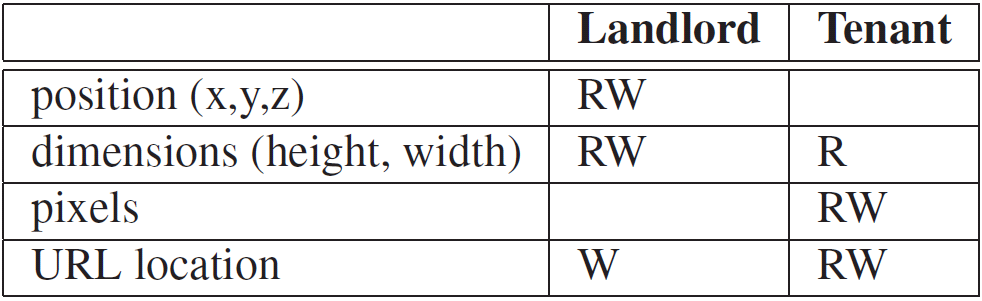 Display and Events Protection
Potentially overlapping transparent cross origin overlays.
The z-axis stack
Requirement: determining if the event owner corresponds to user intent
Low fidelity determination leads to UI redressing attacks
Display and Events Protection
2D display delegation policy
No overdrawing allowed
Severely limited
Opaque overlay policy
Better but still has limitations
Security Analysis
Trusted computing base assumption
Compromise is contained
No additional capabilities may be acquired by a compromised instance
Cross origin vulnerabilities
Display vulnerabilities
Plugin vulnerabilities
Implementation
Browser kernel implemented in C#
Prototype utilizing the IE’s trident renderer
Compatible with IE 7
Instrument Trident to redirect resource access to browser kernel
Sandboxing implemented through interposition
No plugin support
Evaluation
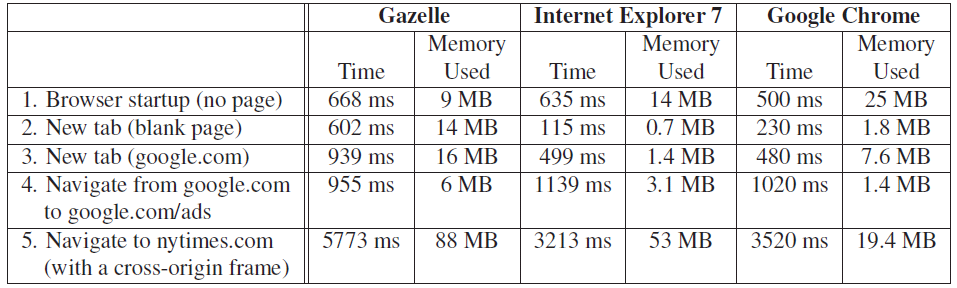 When browsing across same origin, on par with IE and Chrome
Evaluation
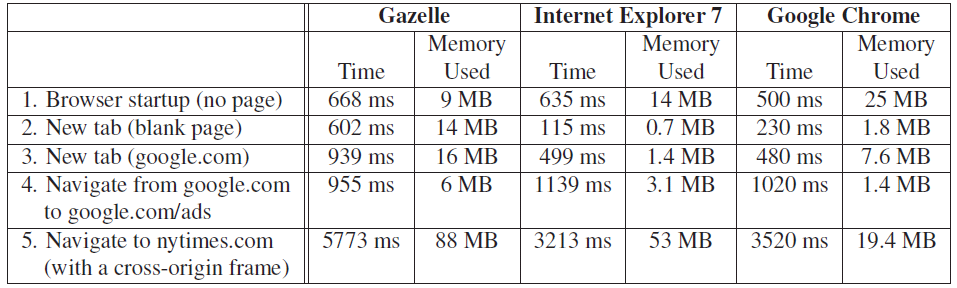 More overhead in cross origin navigation
May be better in production version
Evaluation
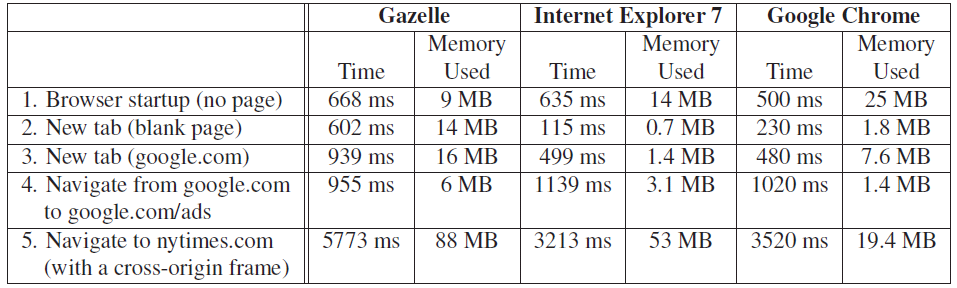 Higher memory usage, response time
User action -> display update – roughly 77 ms
Comparison
Google Chrome
Site vs SOP principal
Embedded content
Plugin content
Enforcement of policies
goals
Comparison
OP browser
Browser components also isolated in different processes
Lot of IPC required
Failure containment absent
No display protection
Incomplete separation of OS logic
Limitations
Backwards compatibility
Evaluation not very convincing
Others
Display protection
Cross Origin JavaScript Capability Leaks
Presented by Vaibhav Rastogi
Cross Origin JavaScript Capability Leaks
JavaScript objects of one context should not necessarily be accessible from another 
DOM and JavaScript engine have different security models
DOM – access control
JavaScript engine – object capabilites
Disparate security models lead to vulnerabilties
Object Capabilities
Ability to influence an object depends on ability to designate the object
Pointers obtained by
Accessing properties of accessible objects
Built in object such as the global object or Object.prototype
Contributions
Identify a new class of browser vulnerabilities
A dynamic tool for detecting these
Discovered several real vulnerabilities
A new defense mechanism
Capability Leaks
Browser bugs may cause inter context leaks
Malicious script can use the unintentionally leaked pointer to get access to the Object.prototype of the victim
Affect non vulnerable sites too
Detection
Compute security origin
Mark edges between objects connected with “points-to” relation
Mark cross origin edges as suspicious
Instrument set, delete
Take into account implicit pointers
Whitelist certain edges
A vulnerability in WebKit
A vulnerability in WebKit
Create an iframe which has the following function
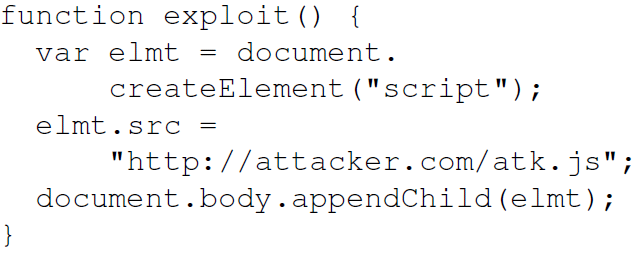 A vulnerability in WebKit
In parent frame store a pointer to exploit

Navigate to

Call
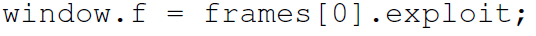 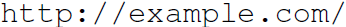 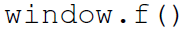 Defense
Add access control checks throughout JS engine
Addresses the mismatch in the security models
Double layer of security
Compare active and target origins to allow/deny access
Inline cache for optimization
1-2% overheads in implementation
Comparison with other works
FBJS, ADSafe, Caja
Restrict JavaScript and DOM API to enforce capability model on DOM 
These projects target on new code which can obey such constraints
They must work in existing browsers – so cannot change the legacy browsers
The opposite is true for this paper
Comparison with other works
Gazelle, OP
Suspicious edges are between sandboxes
However implementations of  cross origin communication APIs like PostMessage may change the situation
Unclear if such vulnerabilities exist
or is it?
Thanks

Credits: 
http://www.usenix.org/events/sec09/tech/slides/wang.pdf
http://www.usenix.org/events/sec09/tech/slides/barth.pdf